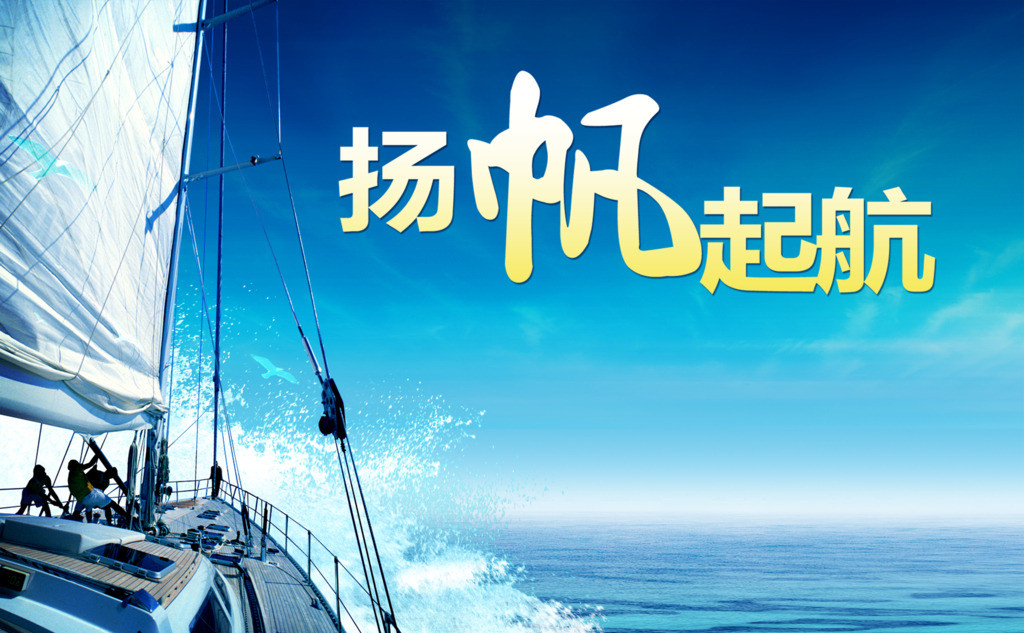 LOGO
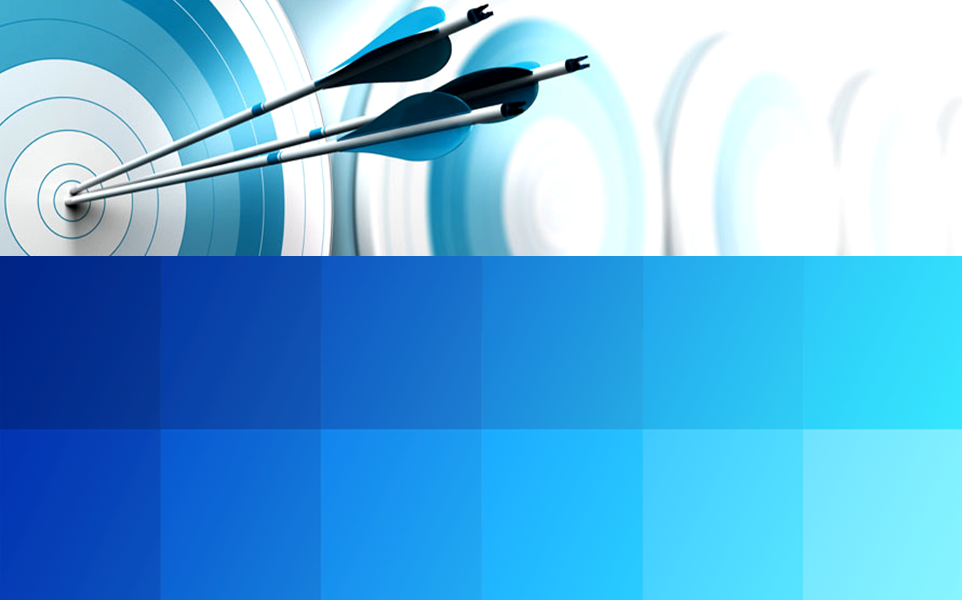 年终总结工作计划汇报PPT模板
2019 框架完整 商务通用PPT
01
STEP
填加标题
请输入您的文字请输入您的文字
请输入您的文字请输入您的文字
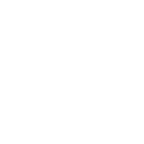 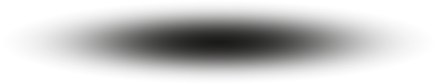 02
STEP
填加标题
请输入您的文字请输入您的文字
请输入您的文字请输入您的文字
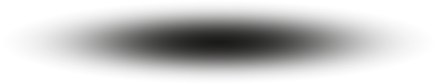 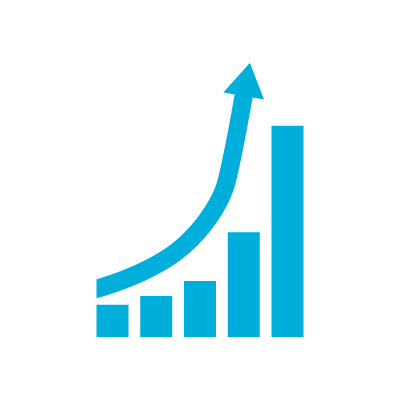 03
STEP
填加标题
请输入您的文字请输入您的文字
请输入您的文字请输入您的文字
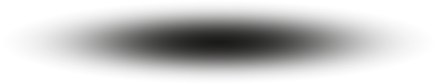 04
STEP
填加标题
请输入您的文字请输入您的文字
请输入您的文字请输入您的文字
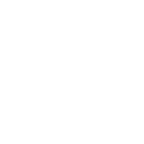 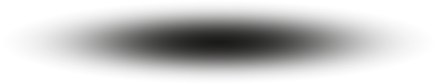 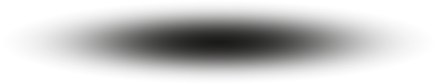 标题一
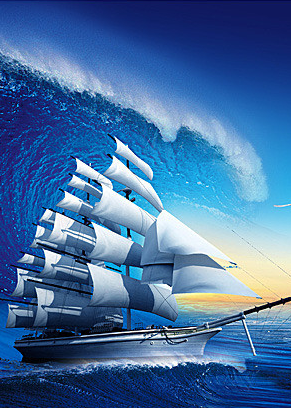 单击此处填加标题
单击此处填加文字内容
单击填加标题
填加标题
单击此处填加文字内容单击此处填加文字内容单击此处填加文字内容单击此处填加文字内容单击此处填加文字内容单击此处填加文字内容
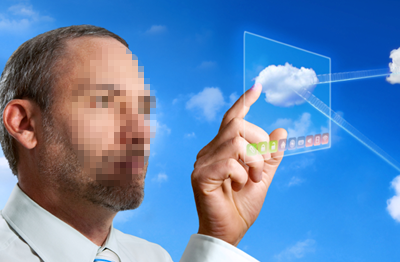 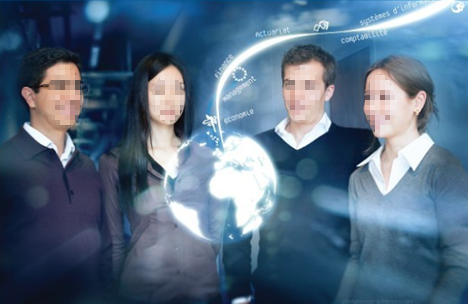 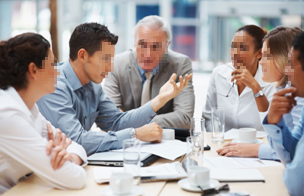 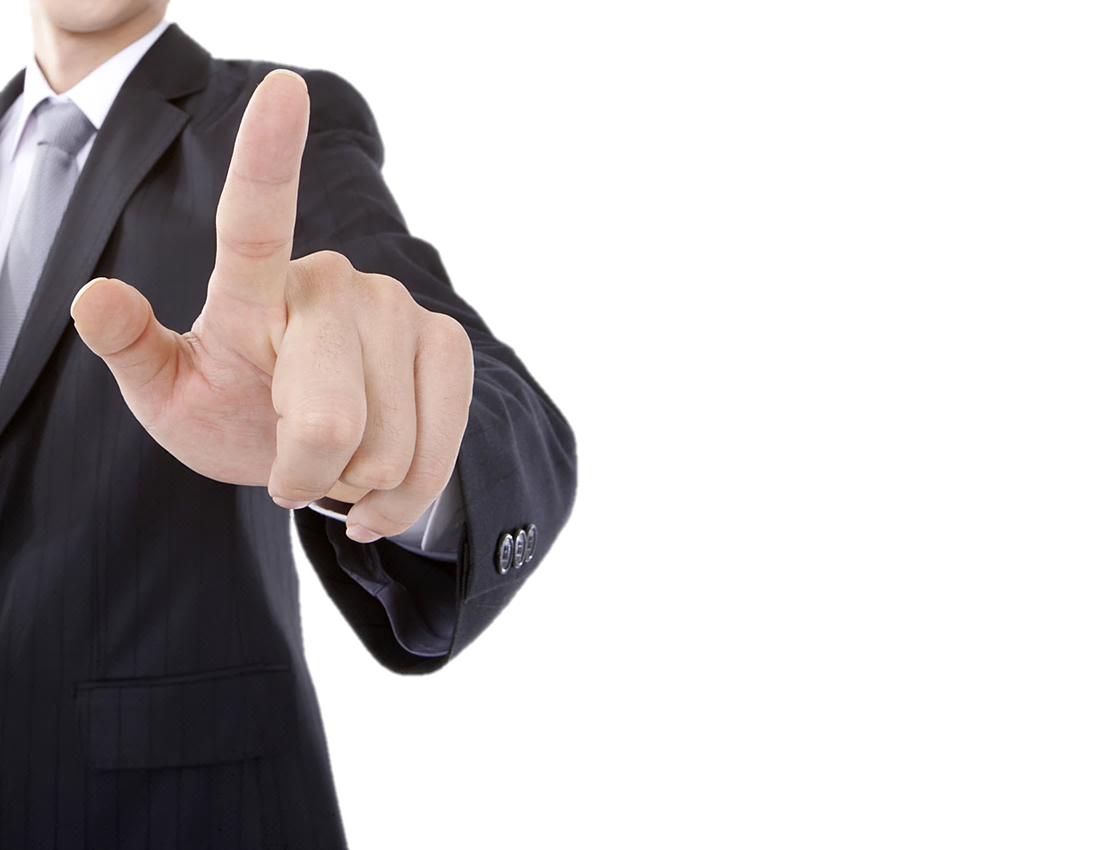 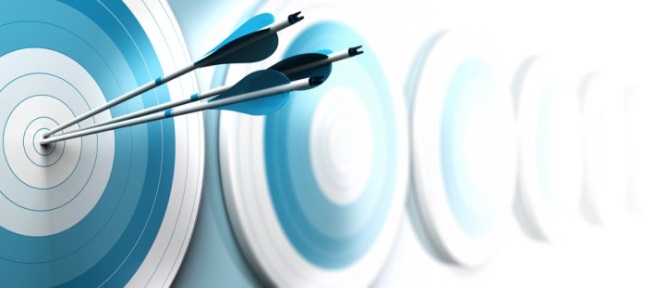 填加文字
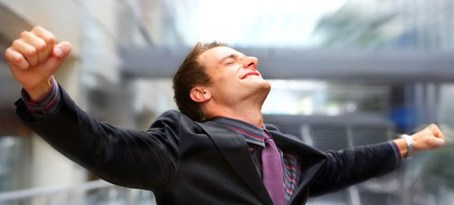 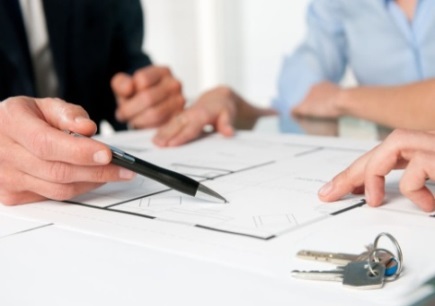 填加文字
填加文字
单击填加标题
单击此处添加文本单击此处添加文本 单击此处添加文本单击此处添加文本
单击此处添加文本单击此处添加文本 单击此处添加文本单击此处添加文本
标题
添加标题
添加标题
文字
文字
添加标题
文字
文字
添加标题
添加标题
文字
添加标题
添加标题
请输入您的文字请输入您的文字   请输入您的文字请输入您的文字
请输入您的文字请输入您的文字   请输入您的文字请输入您的文字
单击填加主标题
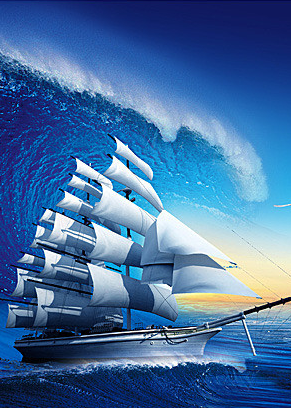 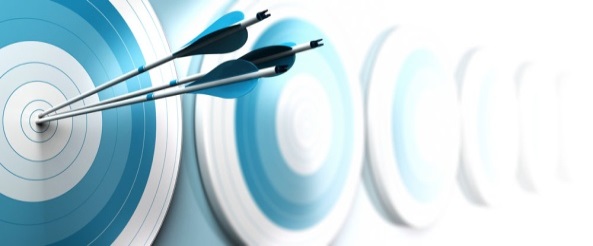 单击填加标题
单击填加文字内容
单击填加标题
单击填加文字内容
单击填加标题
单击填加文字内容
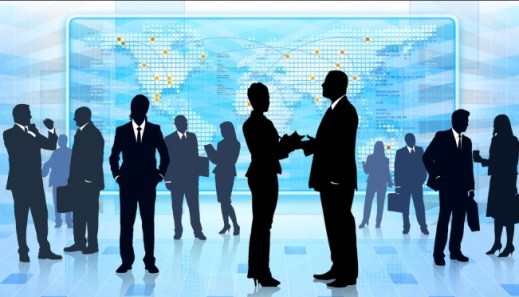 单击填加标题
单击填加文字内容
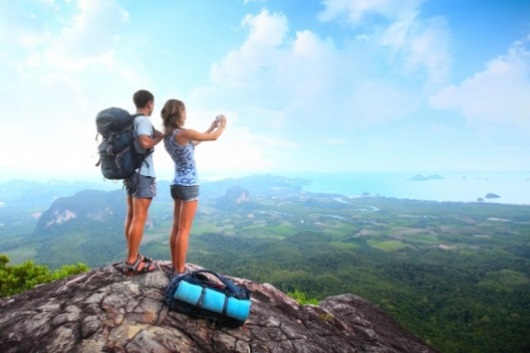 发展历史
2012年4月
2013年8月
2014年5月
2016年1月
单击此处添加文本
单击此处添加文本
单击此处添加文本
单击此处添加文本
单击此处添加文本
单击此处添加文本
单击此处添加文本
单击此处添加文本
单击此处添加文本
单击此处添加文本
单击此处添加文本
单击此处添加文本
单击此处添加文本
单击此处添加文本
单击此处添加文本
单击此处添加文本
单击此处添加文本
单击此处添加文本
单击此处添加文本
单击此处添加文本
单击此处添加文本
单击此处添加文本
单击此处添加文本
单击此处添加文本
单击此处添加文本
单击此处添加文本
单击此处添加文本
单击此处添加文本
单击此处添加文本
单击此处添加文本
单击此处添加文本
单击此处添加文本
单击此处添加文本
单击此处添加文本
单击此处添加文本
单击此处添加文本
单击此处添加文本
单击此处添加文本
单击此处添加文本
单击此处添加文本
单击填加主标题
填加标题
单击此处添加文本 单击此处添加文本
单击此处添加文本 单击此处添加文本
单击此处添加文本 单击此处添加文本
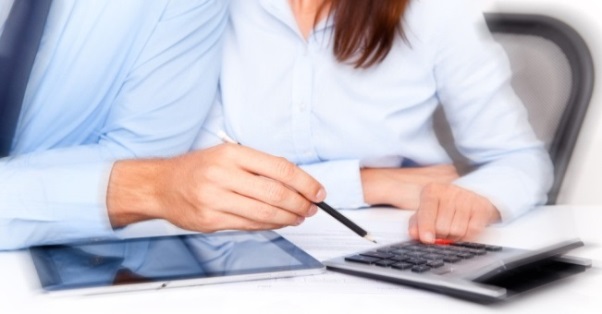 2018
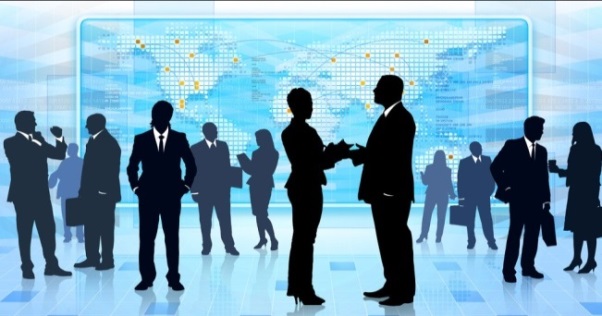 填加标题
单击此处添加文本 单击此处添加文本
单击此处添加文本 单击此处添加文本
单击此处添加文本 单击此处添加文本
2017
单击填加标题
单击此处添加文本单击此处添加文本 
单击此处添加文本单击此处添加文本
2019
单击添加标题
单击添加文本内容
单击添加文本内容
单击添加文本内容
单击添加文本内容
单击填加问题三？
单击填加问题二？
单击填加问题四？
单击填加问题一？
年度工作对比表
单击填加主标题
添加标题
点击添加文本    
点击添加文本
添加标题
点击添加文本    
点击添加文本
23%
添加标题
单击添加标题
55%
12%
点击添加文本    
点击添加文本
单击添加文本内容
单击添加文本内容
单击添加文本内容
单击添加文本内容
10%
添加标题
点击添加文本    
点击添加文本
单击填加主标题
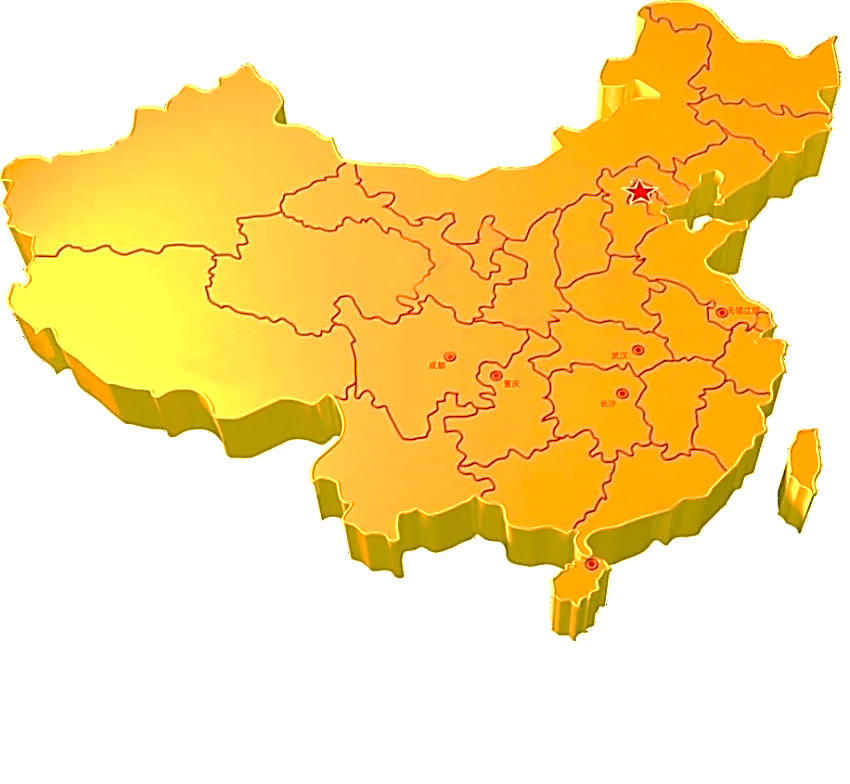 单击此处添加段落文字内容
单击此处添加段落文字内容
单击此处添加段落文字内容
补充说明
在此录入文字
在此录入文字
补充说明
在此录入文字
在此录入文字
单击此处添加文字内容
单击此处添加段落文字内容
单击此处添加段落文字内容
单击填加主标题
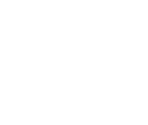 1
2
3
4
5
1
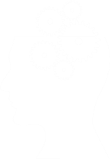 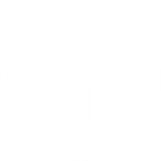 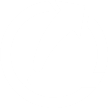 单击填加标题一
单击填加标题二
单击填加标题三
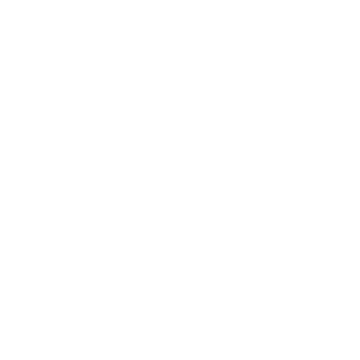 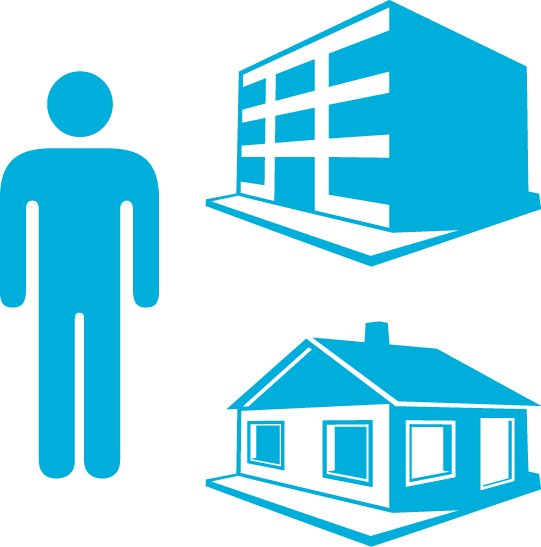 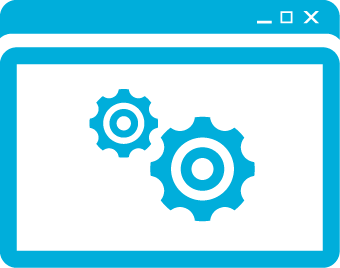 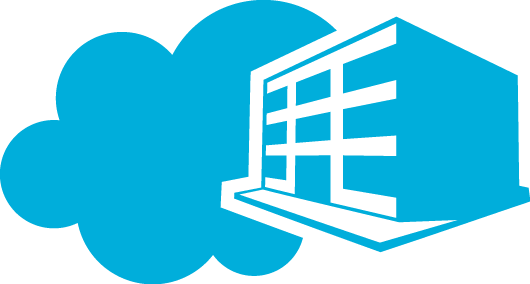 项目工作计划总结
单击添加标题

单击此处添加文本
单击此处添加文本
单击此处添加文本
单击此处添加文本
单击添加标题

单击此处添加文本
单击此处添加文本
单击此处添加文本
单击此处添加文本
单击添加标题

单击此处添加文本
单击此处添加文本
单击此处添加文本
单击此处添加文本
单击添加标题

单击此处添加文本
单击此处添加文本
单击此处添加文本
单击此处添加文本
单击填加主标题
25%
70%
60%
90%
填加标题
填加标题
填加标题
填加标题
单击此处填加文字内容
单击此处填加文字内容
单击此处填加文字内容
单击此处填加文字内容
单击此处填加文字内容
单击此处填加文字内容
单击此处填加文字内容
单击此处填加文字内容
单击此处填加文字内容
单击此处填加文字内容
单击此处填加文字内容
单击此处填加文字内容
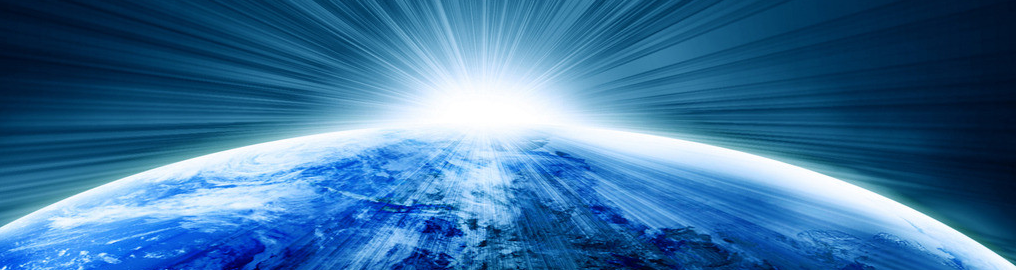 单击填加标题一
单击填加主标题
单击填加文字内容
单击填加标题二
单击填加主标题
单击填加文字
单击填加文字
单击填加文字
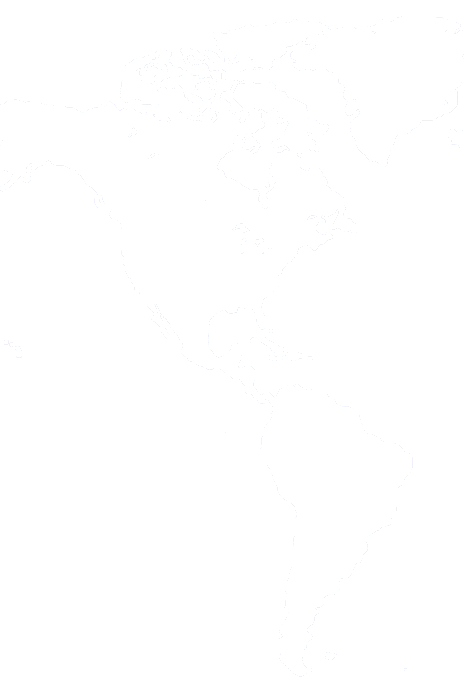 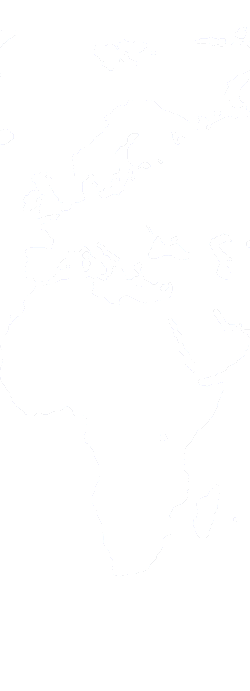 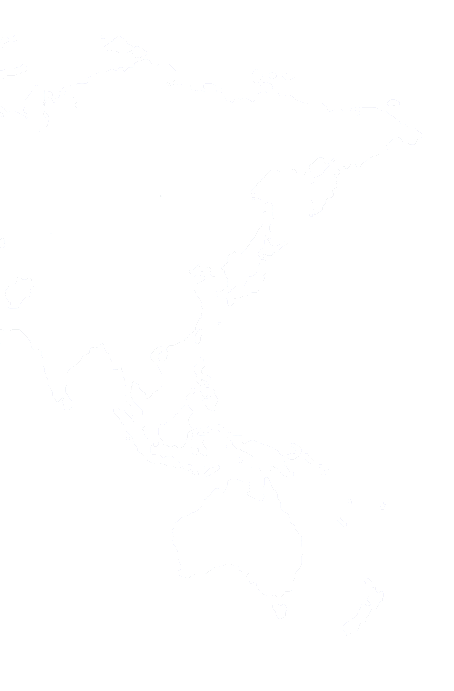 项目介绍
项目目标
单击此处添加文本
单击此处添加文本
单击此处添加文本
单击此处添加文本
单击此处添加文本
单击此处添加文本
圆满完成项目任务
项目实施
项目完成
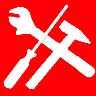 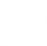 单击此处添加文本
单击此处添加文本
单击此处添加文本
单击此处添加文本
单击此处添加文本
单击此处添加文本
单击填加主标题
单击添加文字
单击此处添加文字
单击此处添加文字
单击添加文字
单击此处添加文字
单击此处添加文字
单击添加文字
单击此处添加文字
单击此处添加文字
3
4
2
5
6
1
单击添加文字
单击此处添加文字
单击此处添加文字
单击添加文字
单击此处添加文字
单击此处添加文字
单击添加文字
单击此处添加文字
单击此处添加文字
单击填加文字
单击填加文字
单击填加文字
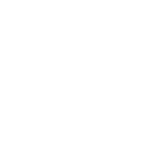 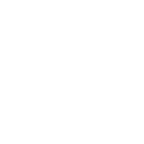 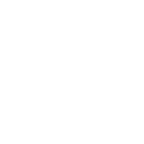 单击填加标题
单击填加文字
单击填加文字
单击填加文字
单击填加文字
单击填加文字内容

单击填加文字内容
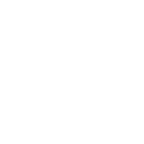 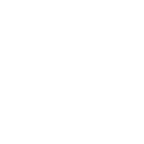 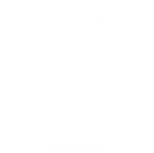 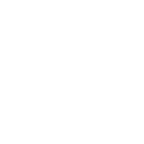 单击填加文字
单击填加文字
单击填加文字
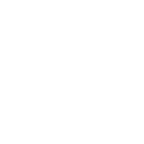 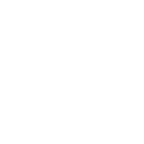 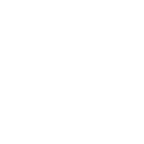 单击填加主标题
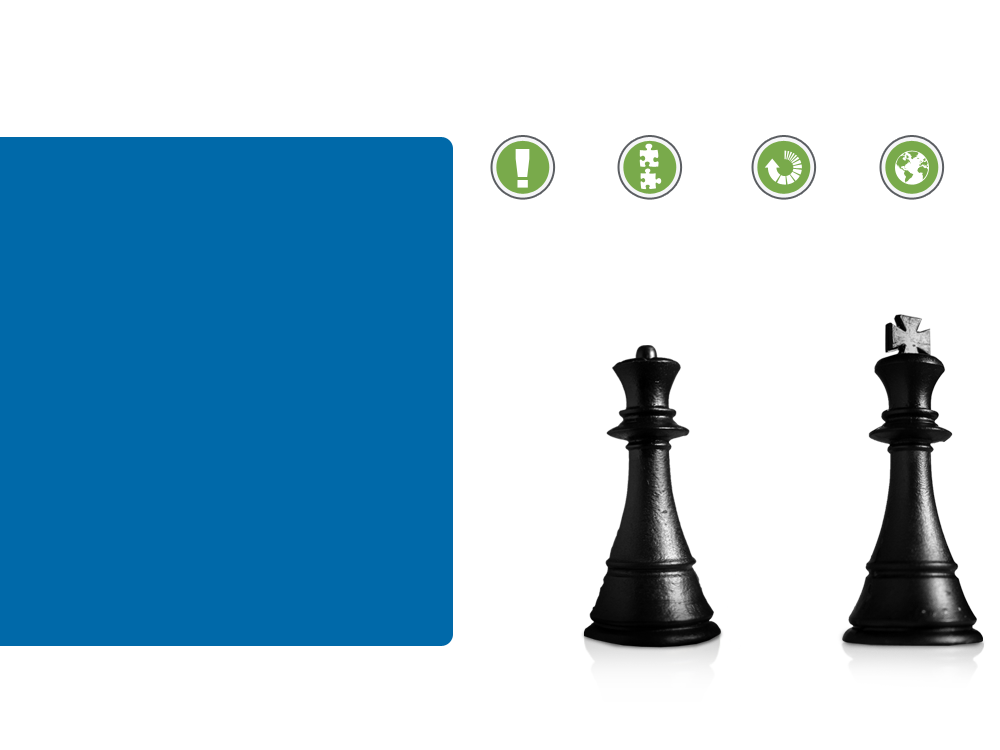 单击此处添加标题
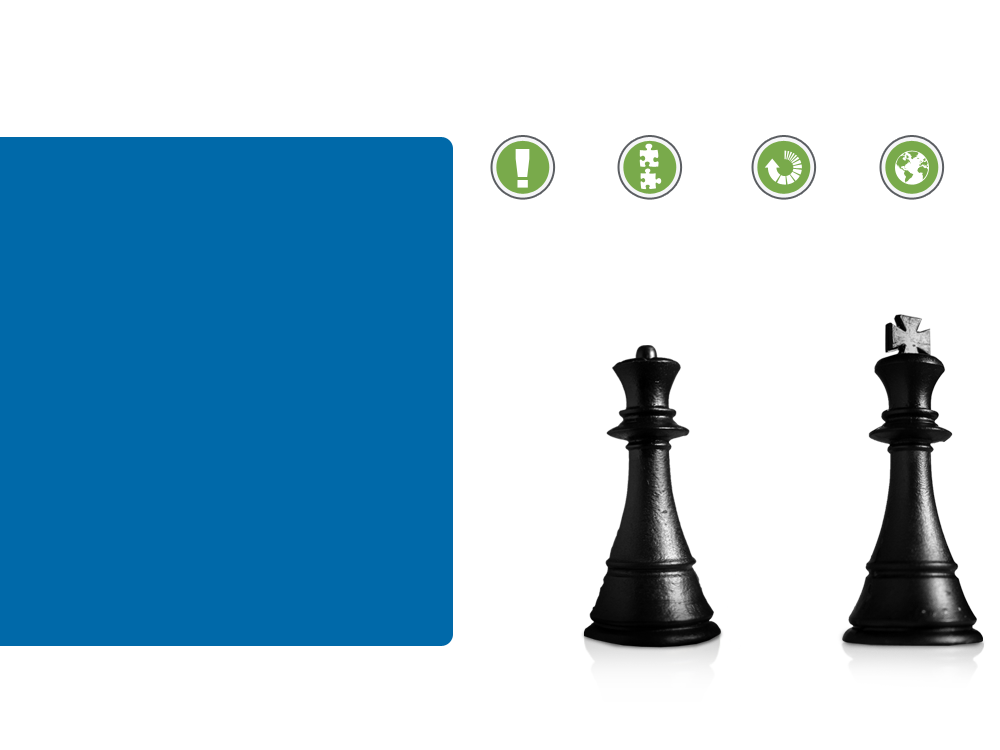 单击此处添加段落文本单击此处添加段落文本单击此处添加段落文本单击此处添加段落文本
单击此处添加标题
亮亮图文旗舰店https://liangliangtuwen.tmall.com
点击此处添加内容此处添加内容
点击此处添加内容此处添加内容
点击此处添加内容此处添加内容
添加文字
点击此处添加内容此处添加内容
添加文字
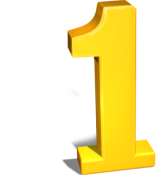 点击此处添加内容此处添加内容
点击此处添加内容此处添加内容
单击填加主标题
单击此处添加文本，单击此处添加文本，单击此处添加文本
单击此处添加文本，单击此处添加文本，单击此处添加文本
单击此处添加文本，单击此处添加文本，单击此处添加文本
标题
标题
标题
单击此处添加文本，单击此处添加文本，单击此处添加文本
单击此处添加文本，单击此处添加文本，单击此处添加文本
单击此处添加文本，单击此处添加文本，单击此处添加文本
单击此处添加文本，单击此处添加文本，单击此处添加文本
单击此处添加文本，单击此处添加文本，单击此处添加文本
单击此处添加文本，单击此处添加文本，单击此处添加文本
单击填加主标题
点击录
入内容
点击录
入内容
点击此处输入文字
点击此处输入文字
点击录
入内容
点击此处输入文字
点击此处输入文字
点击此处输入文字
点击此处输入文字
工作计划
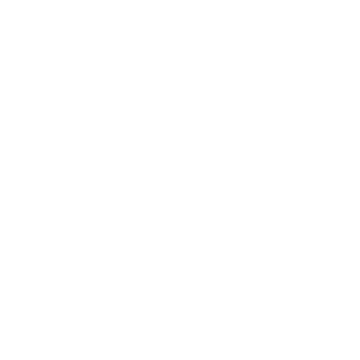 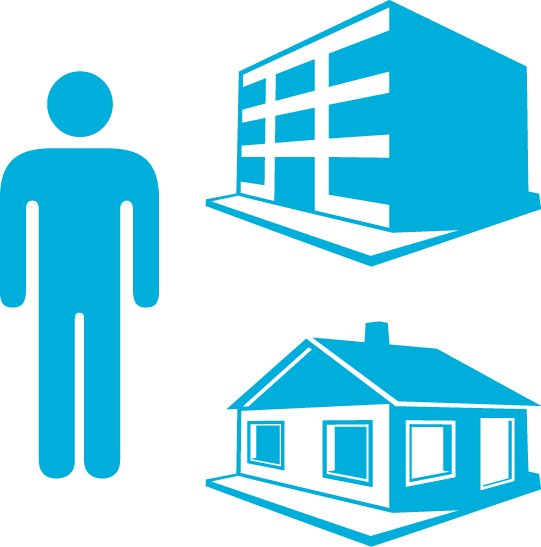 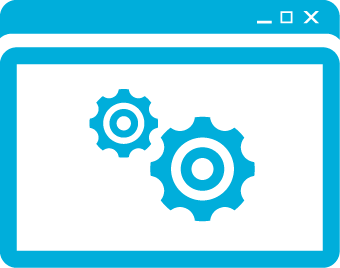 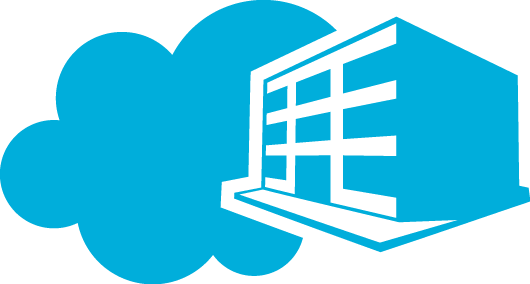 单击添加标题

单击此处添加文本
单击此处添加文本
单击此处添加文本
单击此处添加文本
单击此处添加文本
单击添加标题

单击此处添加文本
单击此处添加文本
单击此处添加文本
单击此处添加文本
单击此处添加文本
单击添加标题

单击此处添加文本
单击此处添加文本
单击此处添加文本
单击此处添加文本
单击此处添加文本
单击添加标题

单击此处添加文本
单击此处添加文本
单击此处添加文本
单击此处添加文本
单击此处添加文本
单击填加主标题
单击填加小标题

单击填加文字内容
单击填加小标题

单击填加文字内容
单击填加小标题

单击填加文字内容
单击填加小标题

单击填加文字内容
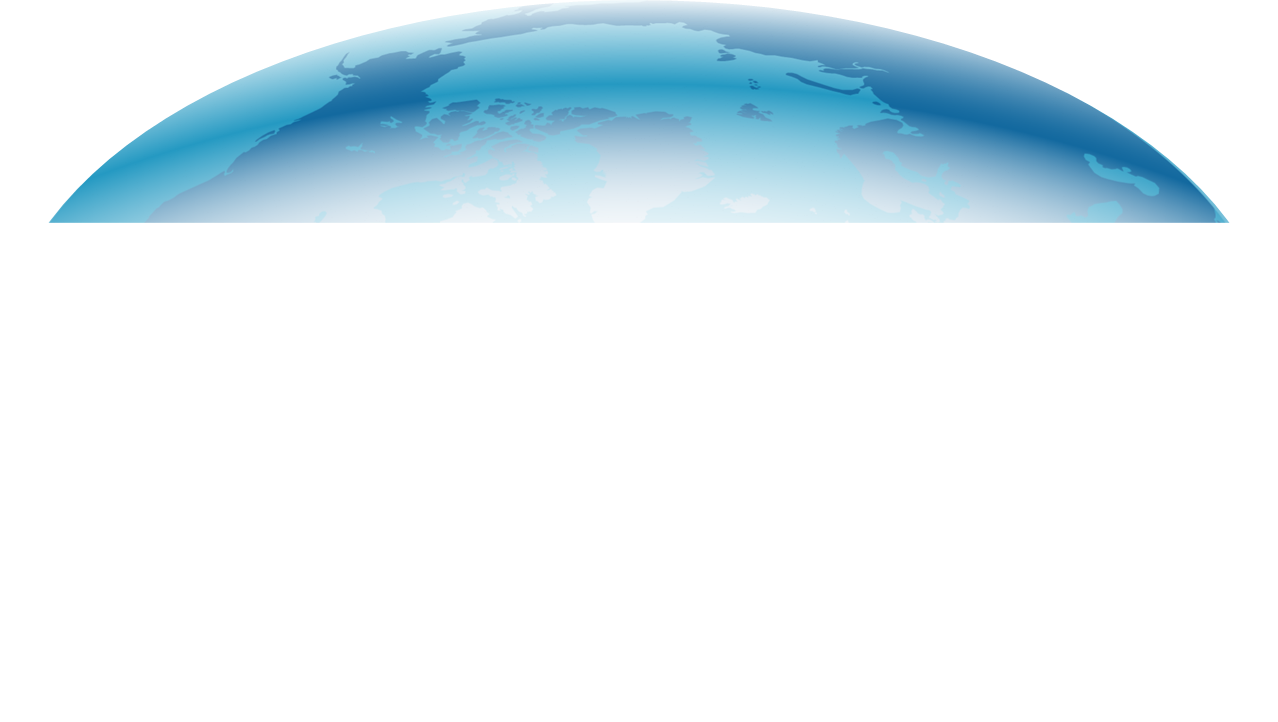 单击填加主标题
单击此处添加文字
单击此处添加文字
单击此处添加文字
单击此处添加文字
写入文本
写入文本
写入文本
写入文本
单击此处添加文字
单击此处添加文字
单击此处添加文字
单击此处添加文字
单击填加主标题
单击添加标题
单击此处添加文本内容
单击此处添加文本内容
单击此处添加文本内容
单击此处添加文本内容
单击此处添加文本内容
单击此处添加文本内容
单击此处添加文本内容
单击此处添加文本内容
单击填加主标题
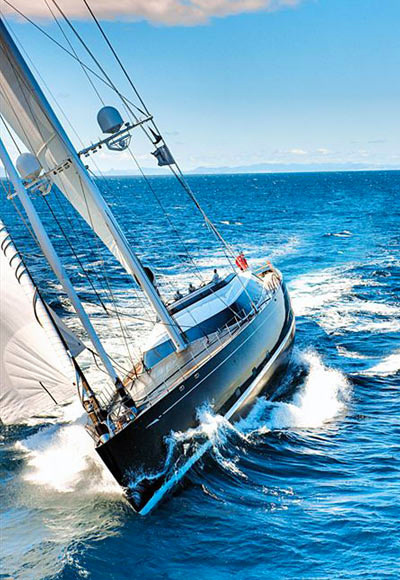 单击填加标题

单击填加文字内容
单击填加文字内容
单击填加文字内容
单击填加标题

单击填加文字内容
单击填加文字内容
单击填加文字内容
单击填加标题

单击填加文字内容
单击填加标题
单击填加文字内容
单击填加文字内容
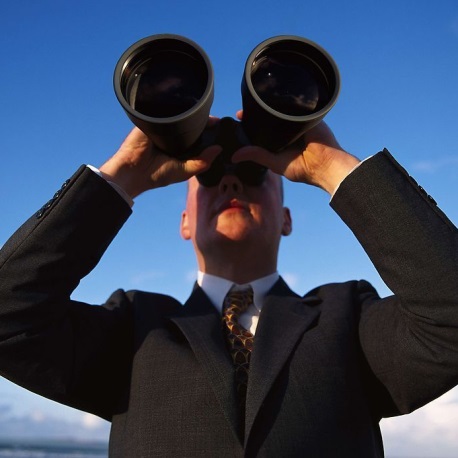 单击填加文字内容
单击填加文字内容
单击填加文字内容
单击此处填加文字内容
单击此处填加文字内容
单击此处填加文字内容
单击此处填加文字内容
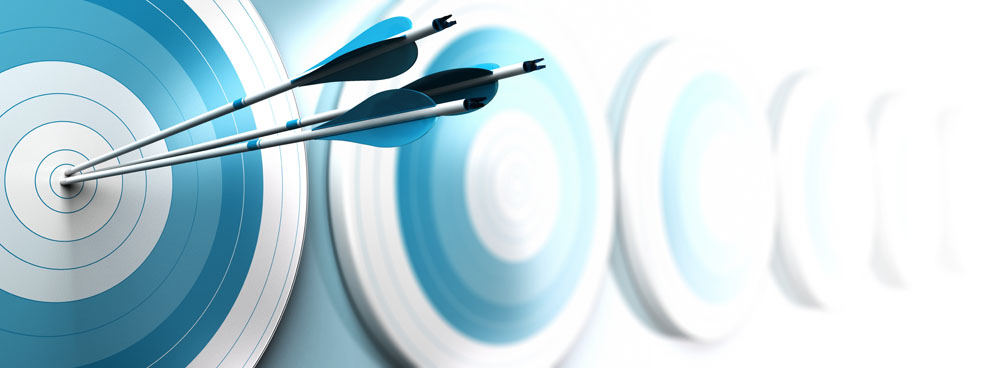 单击添加标题
单击添加标题
单击添加标题
单击此处添加文本
单击此处添加文本
单击此处添加文本
单击添加标题
单击此处添加文本
单击填加主标题
单击添加标题
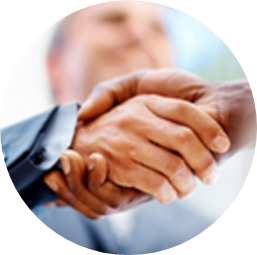 单击此处添加文本内容
单击此处添加文本内容
单击此处添加文本内容
单击此处添加文本内容
单击此处添加文本内容
单击此处添加文本内容
单击此处添加文本内容
单击此处添加文本内容
单击填加主标题
单击添加标题
单击此处添加文本内容
单击此处添加文本内容
单击此处添加文本内容
单击此处添加文本内容
单击此处添加文本内容
单击此处添加文本内容
单击此处添加文本内容
单击此处添加文本内容
填加文字
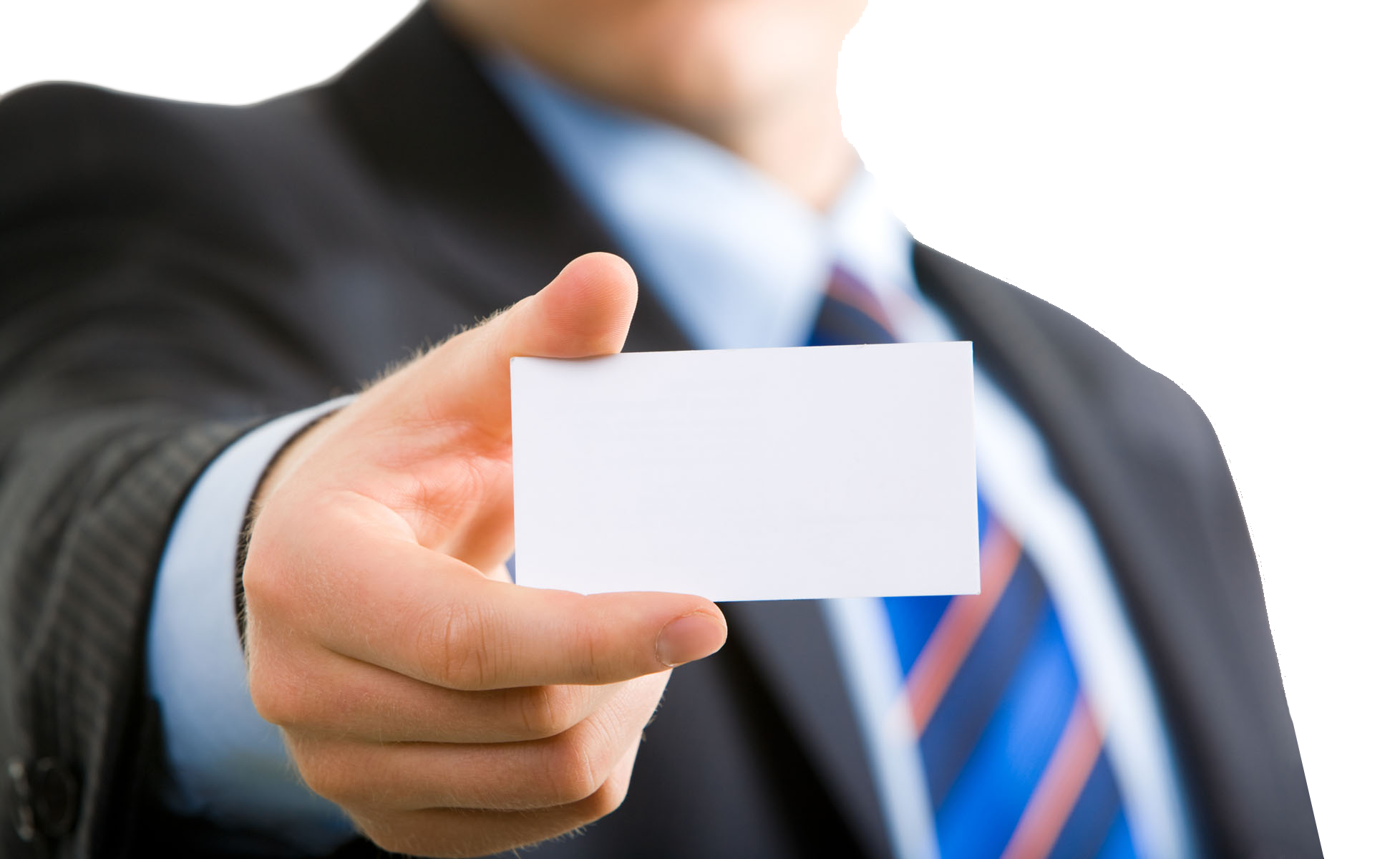 谢谢观赏
单击此处添加您的联系方式